Capítulo 08: Escoamento laminar
1
Introdução
Escoamentos invíscidos são aqueles em que os termos viscosos das equações de Navier-Stokes são desconsiderados. 
Uma justificativa para desprezar tais termos é a de que as forças viscosas estão confinadas em uma pequena região próxima a superfícies sólidas, de modo que a maior parte do escoamento pudesse ser modelada como invíscida.
Tal condição também é válida se o número de Reynolds for bastante elevado.
2
Introdução
No caso de escoamentos a baixo número de Reynolds, no entanto, o escoamento inteiro pode ser dominado pela viscosidade, de modo que a teoria de escoamento invíscido não é apropriada.
Enquanto a teoria de escoamento invíscido permite que o fluido deslize sobre uma superfície sólida, fluidos reais aderem à superfície devido a interações intermoleculares, de modo que fluidos reais satisfaçam a condição de velocidade relativa nula em superfícies sólidas (condição de não-deslizamento).
3
Introdução
Escoamentos nos quais a viscosidade possui papel importante podem ser classificados em duas grandes categorias: laminares e turbulentos. 
A diferença básica entre os dois tipos de escoamento foram mostrados em 1883 por Reynolds, que injetou um fino fluxo de tinta no escoamento de água através de um tubo (experimento de Reynolds).
4
Analogia entre difusão de calor e de vorticidade
Para escoamentos bidimensionais que ocorrem no plano xy, a equação da vorticidade é


sendo                             . Tal  relação  mostra  que  a taxa de variação de vorticidade            em um ponto é devida  à  advecção                 e  difusão               de vorticidade. A equação é semelhante à equação do calor
5
Analogia entre difusão de calor e de vorticidade
onde κ = k/(ρcp) é a difusividade térmica.
A similaridade entre as equações sugere que a difusão de vorticidade ocorre de modo análogo à difusão de calor. A similaridade também mostra que os efeitos difusivos são controlados por ν e κ, e não por μ e k.
De fato, a equação da conservação da quantidade de movimento
(1)
6
Analogia entre difusão de calor e de vorticidade
também mostra que a aceleração devida à difusão viscosa é proporcional a ν. Assim, ar (ν = 15×10-6 m2/s) é mais difusiva que a água (ν = 10-6 m2/s), embora o μ da água seja maior.
Tanto ν quanto κ possuem como unidade m2/s; a viscosidade cinemática ν também é chamada de difusividade de momento, em analogia com κ que é chamada de difusividade térmica.
7
Variação de pressão devido a efeitos dinâmicos
A equação do movimento para um escoamento de fluido com densidade uniforme é


Se o corpo de fluido estiver em repouso, a pressão é hidrostática:

Subtraindo-se a expressão anterior, obtém-se
(2)
8
Variação de pressão devido a efeitos dinâmicos
sendo pd ≡ p − ps a variação de pressão devido a efeitos dinâmicos. 
Como não existe uma terminologia única para pd, Kundu e Cohen (2008) a chamam de pressão dinâmica, embora tal termo também seja utilizado para a expressão ρq2/2, sendo q o módulo da velocidade. 
Outros termos empregados para pd são “pressão modificada” (Batchelor, 1967) e “excesso de pressão” (Lighthill, 1986).
9
Variação de pressão devido a efeitos dinâmicos
Para um fluido com densidade uniforme, a introdução de pd elimina a gravidade da equação diferencial, como na Eq. (2). No entanto, o processo pode não eliminar a gravidade do problema.
A gravidade reaparece no problema se as condições de contorno forem dadas em termos da pressão total p. Um exemplo é o caso de ondas gravitacionais superficiais, em que a pressão total é fixada na superfície livre.
10
Variação de pressão devido a efeitos dinâmicos
Na ausência de superfícies livres, no entanto, a gravidade não possui papel dinâmico. Seu efeito ocorre apenas como uma contribuição hidrostática ao campo de pressão. Assim, para determinadas aplicações, como as que serão apresentadas na sequência, pode-se empregar a Eq. (2). Nesses casos, o subíndice de p será omitido, uma vez que subentende-se que p está relacionado à pressão dinâmica.
11
Escoamento em regime permanente entre placas paralelas
Por causa da presença do termo não-linear de advecção          , muito  poucas  soluções  exatas  das equações de Navier-Stokes são conhecidas na forma fechada. 
Em geral, soluções exatas são possíveis apenas se os termos não-lineares identicamente se cancelam. 
Um exemplo é o escoamento plenamente desenvolvido entre placas infinitas paralelas.
12
Escoamento em regime permanente entre placas paralelas
Região de entrada e escoamento plenamente desenvolvido em um canal
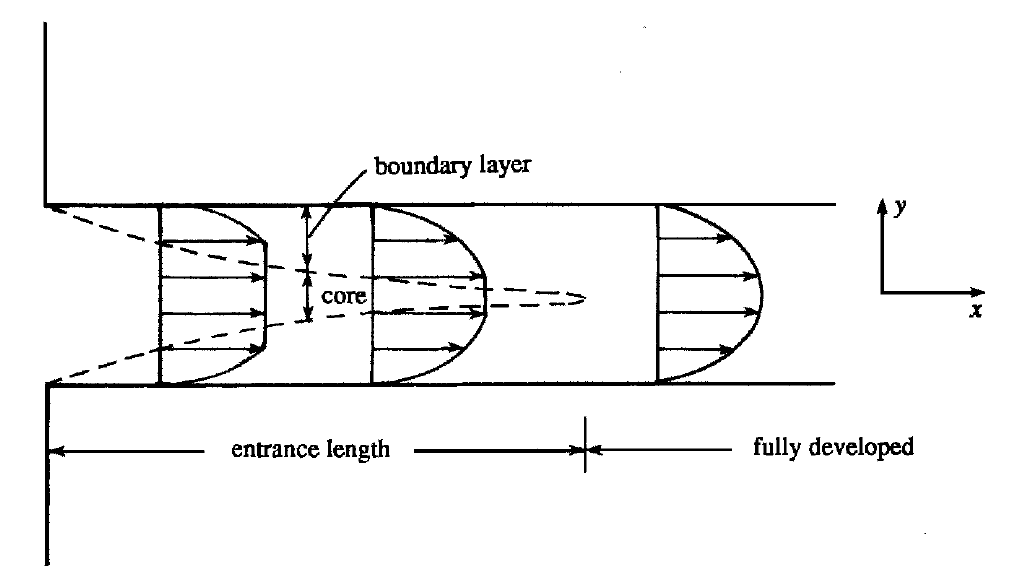 13
Escoamento em regime permanente entre placas paralelas
Considerando-se, então, o estágio totalmente desenvolvido de um escoamento em regime permanente de um fluido entre duas placas infinitas paralelas. 
O escoamento é conduzido pela combinação de um gradiente de pressão imposto externamente e o movimento da placa superior a uma velocidade uniforme U.
14
Escoamento em regime permanente entre placas paralelas
Tomando-se o eixo x ao longo da placa inferior com direção coincidente com a do escoamento.
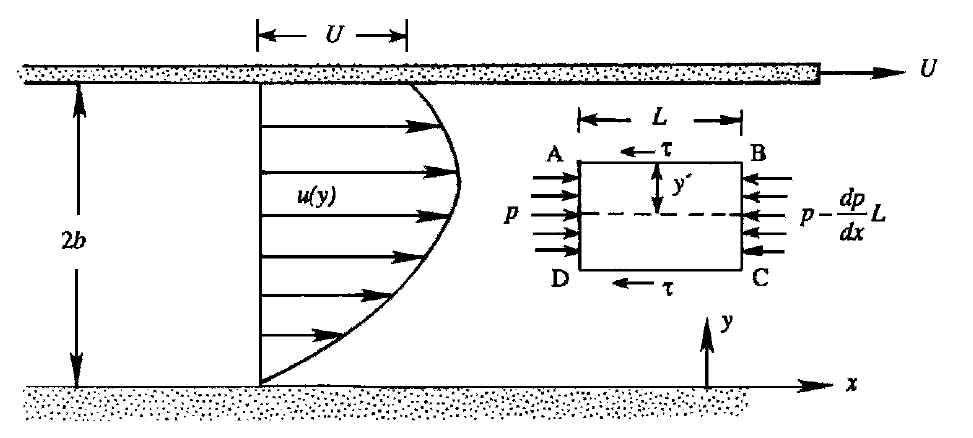 15
Escoamento em regime permanente entre placas paralelas
A bidimensionalidade do escoamento requer que as derivadas ∂/∂z = 0. 
As características do escoamento também são invariáveis na direção x, de modo que a equação da continuidade requer que ∂v/∂y = 0. 
Como v = 0 em y = 0, segue-se que v = 0 em todo o escoamento, o que significa que o escoamento é paralelo às paredes.
16
Escoamento em regime permanente entre placas paralelas
As equações da conservação da quantidade de movimento nas direções x e y são




A equação da quantidade de movimento na direção y mostra que p não é uma função de y.
17
Escoamento em regime permanente entre placas paralelas
Na equação da quantidade de movimento na direção x, então, o primeiro termo pode ser uma função apenas de x e o segundo termo pode ser uma função apenas de y. A única maneira de que esta condição seja satisfeita é a que ambos os termos sejam constantes.
Assim, o gradiente de pressão é uma constante, o implica que a pressão varia linearmente ao longo do canal.
18
Escoamento em regime permanente entre placas paralelas
Integrando-se a equação da conservação da quantidade de movimento na direção x duas vezes, obtém-se


tendo-se escrito dp/dx pois p é uma função apenas de x. As constantes de integração A e B devem então ser determinadas.
A condição de contorno inferior u = 0 em y = 0 requer B = 0.
(3)
19
Escoamento em regime permanente entre placas paralelas
A condição de contorno superior, u = U em y = 2b requer                                       . 
O perfil de velocidades da Eq. (3) se torna



A vazão volumétrica por profundidade do canal é
(4)
20
Escoamento em regime permanente entre placas paralelas
A velocidade média é


Vários casos de escoamento paralelo em um canal
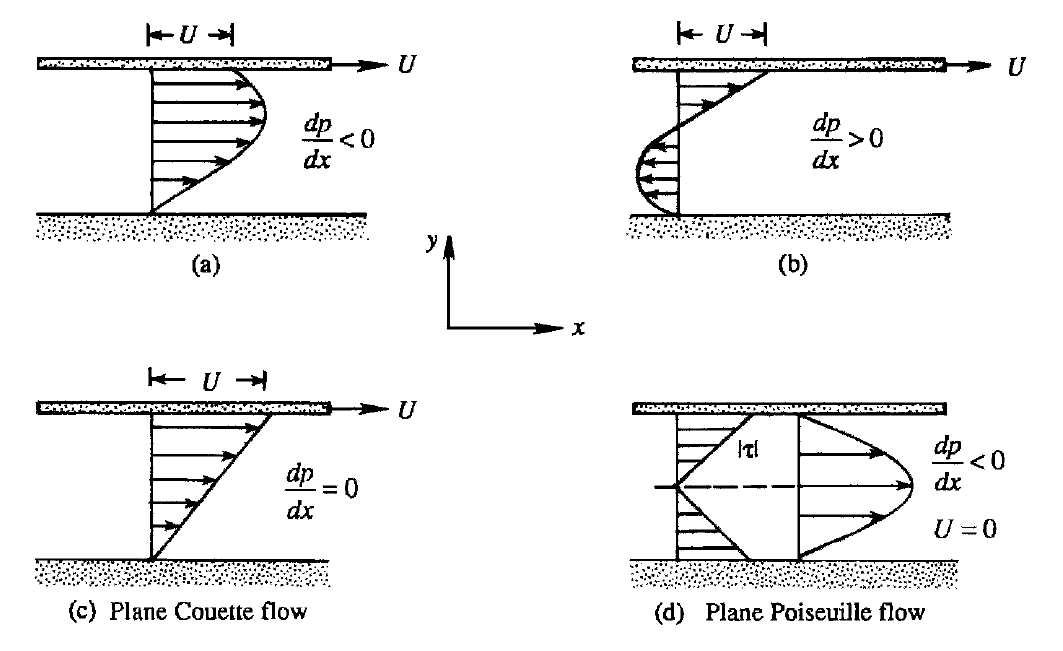 21
Escoamento em regime permanente entre placas paralelas
Escoamento plano de Couette
O escoamento conduzido apenas pelo movimento da placa superior sem nenhum gradiente de pressão imposto externamente é chamado de escoamento plano de Couette. Neste caso, a Eq. (4) se reduz a


A magnitude da tensão de cisalhamento é


sendo uniforme através do canal.
(5)
22
Escoamento em regime permanente entre placas paralelas
Escoamento plano de Poiseuille
O escoamento conduzido por um gradiente de pressão externo imposto através de duas placas planas estacionárias é chamado de escoamento plano de Poiseuille. Neste caso, a Eq. (4) se reduz a um perfil parabólico



A magnitude da tensão de cisalhamento é
(6)
23
Escoamento em regime permanente entre placas paralelas
A distribuição da tensão é linear com uma magnitude igual a b(dp/dx) nas paredes.
É importante notar que a constância do gradiente de pressão e a linearidade da distribuição de tensões cisalhantes são resultados gerais para o escoamento completamente desenvolvido em um canal e são válidos mesmo que o escoamento seja turbulento.
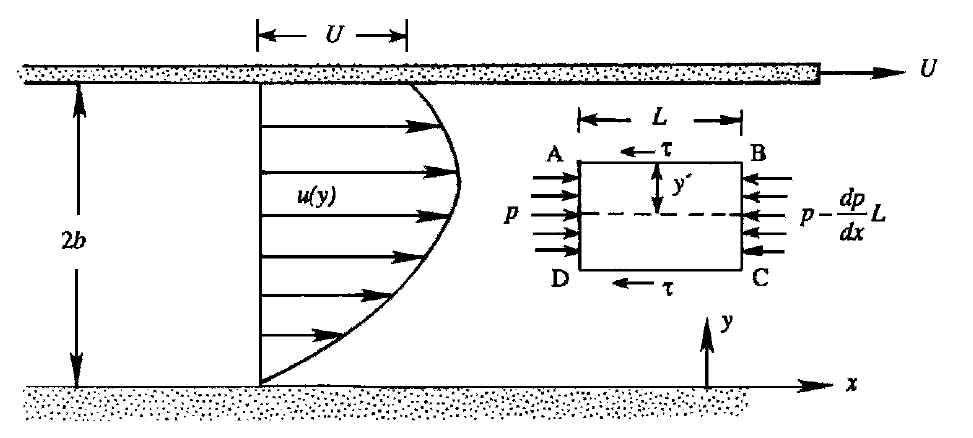 24
Escoamento em regime permanente entre placas paralelas
Considerando-se o volume de controle ABCD e aplicando-se o princípio da conservação de quantidade de movimento, que estabelece que a força resultante sobre o volume de controle é igual à saída líquida de quantidade de movimento através das superfícies.
Como os fluxos de quantidade de movimento através das superfícies AD e BC se cancelam, as forças sobre o volume de controle devem estar em equilíbrio; o balanço de forças por unidade de profundidade fornece
(7)
25
Escoamento em regime permanente entre placas paralelas
sendo     a distância medida a partir do centro do canal. Na Eq. (7),        é a área das superfícies AD e BC, e L é a área da superfície AB ou DC. Aplicando-se a Eq. (7) à parede, obtém-se 



que mostra que o gradiente de pressão dp/dx é constante. As Eqs. (7) e (8) fornecem
(8)
(9)
26
Escoamento em regime permanente entre placas paralelas
que mostra que a magnitude da tensão cisalhante aumenta linearmente a partir do centro do canal. Nota-se que nenhuma hipótese sobre a natureza do escoamento (laminar ou turbulento) foi feita para se obter as Eqs. (8) e (9).
Ao invés de aplicar o princípio da conservação da quantidade de movimento, pode-se obter tais conclusões a partir da equação do movimento na forma
27
Escoamento em regime permanente entre placas paralelas
tendo-se introduzido os subíndices para τ e observando-se que  os outros componentes do tensor de tensões são nulos.
Como o lado esquerdo da equação é nulo, segue-se que dp/dx precisa ser uma constante e que τxy precisa ser linear em relação a y.
28
Escoamento em regime permanente em um duto
Considere um escoamento laminar plenamente desenvolvido através de um duto de raio a. O escoamento através de um duto é frequentemente chamado de escoamento circular de Poiseuille.
Empregam-se coordenadas cilíndricas (r, θ, x), com o eixo x coincidente com o eixo do duto.
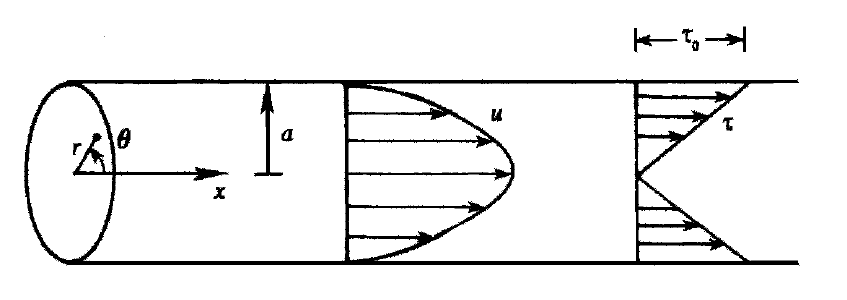 29
Escoamento em regime permanente em um duto
A única componente não nula da velocidade é a velocidade axial u(r) e nenhuma variável do escoamento depende de θ. A equação radial do movimento fornece


mostrando que p é uma função apenas de x. A equação da conservação da quantidade de movimento na direção x fornece
30
Escoamento em regime permanente em um duto
Como o primeiro termo é uma função apenas de x, o segundo termo deve ser uma função apenas de r, de modo que ambos os termos devem ser constantes. A pressão, então, diminui linearmente ao longo do duto. Integrando duas vezes, obtém-se



Como u deve ser limitado em r = 0, deve-se ter A = 0.
31
Escoamento em regime permanente em um duto
A condição de que u = 0 em r = a fornece


A distribuição de velocidades então apresenta um formato parabólico 


A tensão de cisalhamento em qualquer ponto é
(10)
32
Escoamento em regime permanente em um duto
No presente caso, a velocidade radial ur é nula. Abandonando-se o subíndice de τ, obtém-se


que mostra que a distribuição de tensões é linear, apresentando um valor máximo na parede igual a


Como para o escoamento entre placas planas, tal resultado é válido para escoamentos turbulentos.
(11)
(12)
33
Escoamento em regime permanente em um duto
A vazão volumétrica é


sendo o sinal negativo a compensação do valor negativo de dp/dx. A velocidade média através da seção reta do duto é
34
Escoamento em regime permanente entre cilindros concêntricos
Outro exemplo no qual os termos de advecção não-lineares desaparecem das equações do movimento é no caso de escoamentos em regime permanente entre cilindros concêntricos em rotação. 
Tal escoamento é normalmente chamado de escoamento circular de Couette para distingui-lo do escoamento plano de Couette, no qual as paredes são superfícies planas.
35
Escoamento em regime permanente entre cilindros concêntricos
Sejam o raio e a velocidade angular do cilindro interno R1 e Ω1, enquanto o raio e a velocidade angular do cilindro externo são R2 e Ω2.
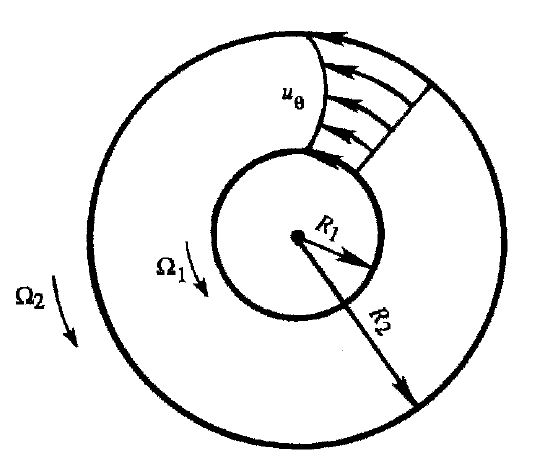 36
Escoamento em regime permanente entre cilindros concêntricos
Utilizando coordenadas cilíndricas, as equações do movimento nas direções radial e tangencial são




A equação da quantidade de movimento na direção r mostra que a pressão aumenta radialmente para fora devido à força centrífuga.
37
Escoamento em regime permanente entre cilindros concêntricos
A distribuição de pressões pode ser determinada uma vez que uθ(r) tenha sido encontrada. Integrando-se a equação da quantidade de movimento na direção θ duas vezes, obtém-se


Empregando-se as condições de contorno: uθ = Ω1R1 em r = R1 e uθ = Ω2R2 em r = R2, obtém-se
(13)
38
Escoamento em regime permanente entre cilindros concêntricos
e


A substituição na Eq. (13) fornece, então, a distribuição de velocidades



Dois casos limites de distribuição de velocidades são apresentados na sequência.
(14)
39
Escoamento em regime permanente entre cilindros concêntricos
Escoamento externo a um cilindro em rotação em um fluido infinito
Considere um longo cilindro circular de raio R em rotação com uma velocidade angular Ω em um corpo infinito de fluido viscoso.
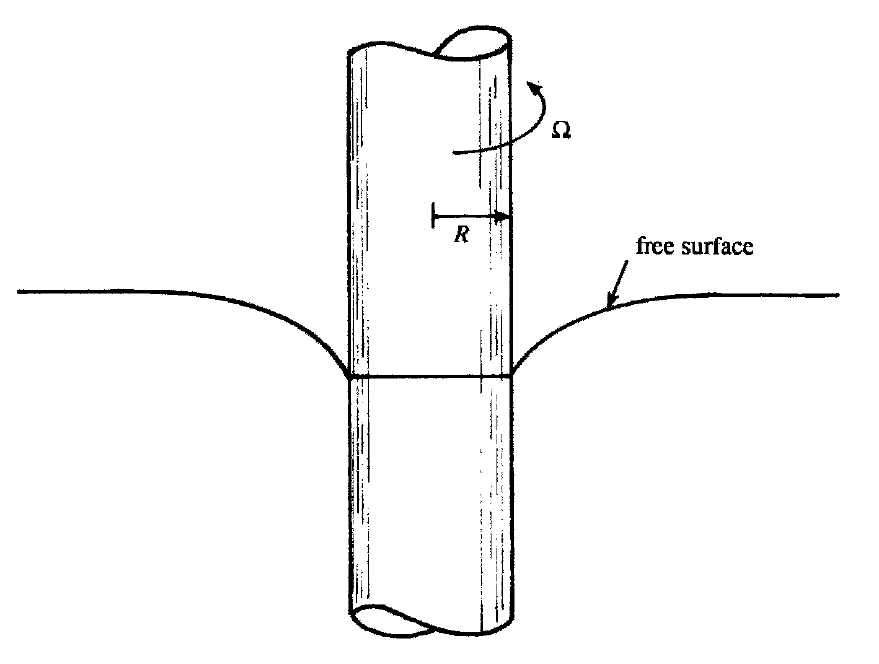 40
Escoamento em regime permanente entre cilindros concêntricos
A distribuição de velocidades para o problema proposto pode  ser  obtida  da  Eq.  (14)  caso  se  substitua  Ω2 = 0, R2 →∞, Ω1 = Ω e R1 = R, obtendo-se


que mostra que a distribuição de velocidades é a mesma que é obtida para um vórtice irrotacional, no qual a velocidade tangencial é inversamente proporcional a r. 
Este é o único exemplo no qual uma solução viscosa é completamente irrotacional; as tensões de cisalhamento existem neste escoamento, mas a força viscosa resultante em qualquer ponto é nula.
(15)
41
Escoamento em regime permanente entre cilindros concêntricos
A tensão viscosa em qualquer ponto é dada por



que, para o caso presente, se reduz a



O agente forçante exerce trabalho sobre o fluido a uma taxa
42
Escoamento em regime permanente entre cilindros concêntricos
Escoamento no interior de um cilindro em rotação
Considere a rotação em regime permanente de um tanque cilíndrico contendo um fluido viscoso. O raio do cilindro é R e a velocidade angular de rotação é Ω.
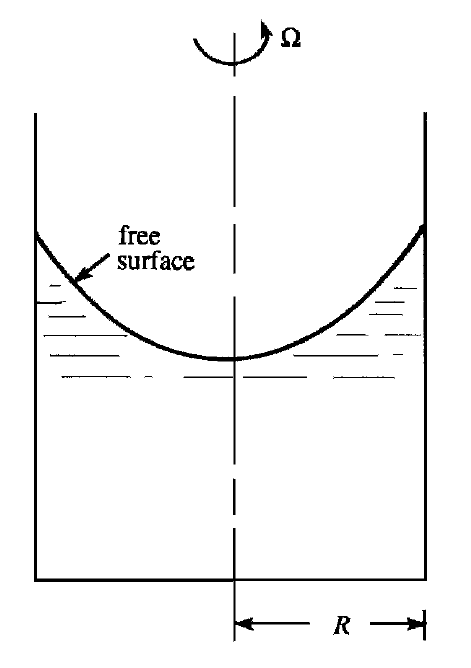 43
Escoamento em regime permanente entre cilindros concêntricos
A distribuição de velocidades, em regime permanente, para este caso  pode  ser  obtida  da  Eq.  (14)  empregando-se Ω1 = 0, R1 = 0, Ω2 = Ω, R2 = R, o que fornece


o que mostra que a velocidade tangencial é diretamente proporcional ao raio, de modo que os elementos de fluido se movem como um corpo rígido.
(16)
44
Placa submetida a um movimento impulsivo: soluções por similaridade
Nos casos de escoamentos transientes, nos quais o movimento é iniciado de forma impulsiva, o escoamento depende de uma coordenada espacial e do tempo. Para esses tipos de problema, existem soluções exatas uma vez que os termos não-lineares advectivos podem ser desprezados (ou se anulam).
O primeiro problema a ser considerado é o escoamento devido ao movimento impulsivo de uma placa plana, chamado de primeiro problema de Stokes.
45
Placa submetida a um movimento impulsivo: soluções por similaridade
Formulação de um problema em termos de variáveis de similaridade
Considere uma placa plana infinita ao longo de y = 0, envolta por um fluido (de ρ e μ constantes) para y > 0. No instante t = 0, é dada à placa uma velocidade U.
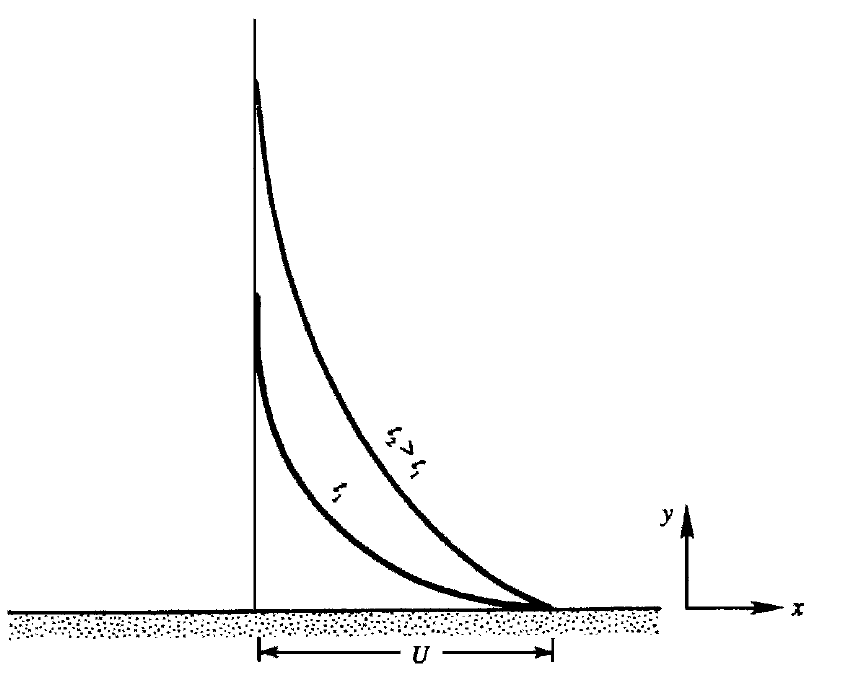 46
Placa submetida a um movimento impulsivo: soluções por similaridade
Uma vez que o escoamento resultante é invariável na direção x, a equação da continuidade


requer que ∂v/∂y = 0. Disto, segue-se que v = 0 em todos os pontos pois v = 0 em y = 0. Se a pressão em x → ±∞ é mantida em um mesmo nível, pode-se mostrar que os gradientes de pressão são nulos em todos os pontos como se segue. As equações da conservação da quantidade de movimento nas direções x e y são
47
Placa submetida a um movimento impulsivo: soluções por similaridade
e


A equação da conservação da quantidade de movimento na direção y mostra que p deve ser função apenas de x e de t. Isto é consistente com a equação da conservação da quantidade de movimento na direção x, para a qual o primeiro e o último termos são funções de y e de t somente se ∂p/∂x é independente de x.
A manutenção de pressões idênticas para x → ±∞ requer que ∂p/∂x = 0.
48
Placa submetida a um movimento impulsivo: soluções por similaridade
Alternativamente, esta condição pode ser estabelecida pela observação de que para uma placa infinita o problema deve ser invariável sob a translação de coordenadas por uma constante finita em x.
A equação que modela o escoamento é então


Sujeita a:
Condição inicial:
(17)
(18)
49
Placa submetida a um movimento impulsivo: soluções por similaridade
Condição de superfície


Condição de escoamento livre (“far field”)


O problema é bem posto, pois as Eqs. (19) e (20) são condições para dois valores de y, enquanto a Eq. (18) é uma condição para um valor de t. Isto é consistente com a Eq. (17), que apresenta a primeira derivada em t e a segunda derivada em y.
(19)
(20)
50
Placa submetida a um movimento impulsivo: soluções por similaridade
A equação diferencial parcial, Eq. (17), pode ser transformada em uma equação diferencial ordinária através de considerações dimensionais, com a solução apresentando a forma funcional


Um exame do conjunto de Eqs. (17) a (20) mostra que o parâmetro U aparece apenas na condição de superfície, Eq. (19). A dependência de U pode ser eliminada do problema tomando-se u/U como variável dependente.
(21)
51
Placa submetida a um movimento impulsivo: soluções por similaridade
Desse modo, o conjunto de Eqs. (17) a (20) pode ser escrito como






sendo                . O conjunto anterior é independente de U e possui uma solução com a forma
(22)
52
Placa submetida a um movimento impulsivo: soluções por similaridade
Como o lado esquerdo da Eq. (22) é adimensional, o lado direito deve ser uma função adimensional de y, t e ν. A única variável adimensional formada por y, t e ν  é             , de modo que a Eq. (22) deve possuir a forma



Pode-se escrever, então, a Eq. (23) na forma
(23)
(24)
53
Placa submetida a um movimento impulsivo: soluções por similaridade
onde η é a distância adimensional dada por


A ausência de escalas de comprimento e de tempo resulta na redução das dimensões de espaço requerido pela solução (de 2 para 1). Assim, o conjunto de Eqs. (17) a (20) pode ser escrito em termos de η e F(η). Das Eqs. (24) e (25), obtém-se
(25)
54
Placa submetida a um movimento impulsivo: soluções por similaridade
bem como


e



Substituindo-se as expressões anteriores na Eq. (17), chega-se à seguinte equação diferencial ordinária
(26)
55
Placa submetida a um movimento impulsivo: soluções por similaridade
As condições de contorno, Eqs. (18) a (20), se reduzem a



Solução por similaridade
A Eq. (26) pode ser integrada da seguinte forma:


Integrando-se a primeira vez, obtém-se
(27)
(28)
56
Placa submetida a um movimento impulsivo: soluções por similaridade
que pode ser escrita como


sendo A uma constante de integração. Integrando-se pela segunda vez, obtém-se


A condição da Eq. (28) fornece


de onde se obtém B = 1.
(29)
57
Placa submetida a um movimento impulsivo: soluções por similaridade
Aplicando-se a condição da Eq. (27), tem-se


sendo empregado o resultado de uma integral definida padrão, obtendo-se que                      . A solução dada pela Eq. (29) então se torna


A função
(30)
58
Placa submetida a um movimento impulsivo: soluções por similaridade
é chamada de função erro e possui valores tabulados. A solução da Eq. (30) pode então ser expressa como



Nota-se que as soluções referentes a diferentes instantes de tempo colapsam em uma única curva de u/U versus η.
A solução possui clara natureza difusiva. No instante t = 0, uma superfície de vórtices (que é uma descontinuidade na velocidade) é criada sobre a superfície da placa.
(31)
59
Placa submetida a um movimento impulsivo: soluções por similaridade
Solução por similaridade do escoamento laminar devido a uma placa plana sujeita a um movimento impulsivo.
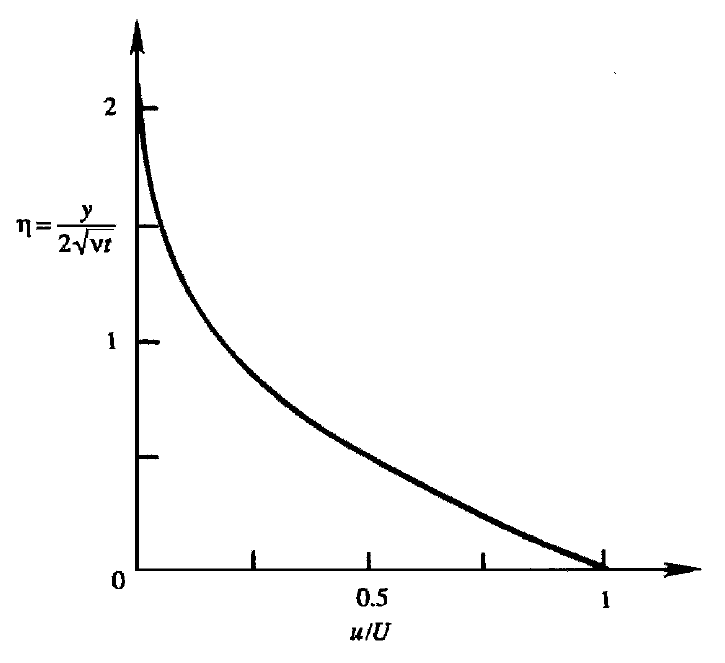 60
Placa submetida a um movimento impulsivo: soluções por similaridade
A vorticidade inicial é na forma de uma função delta (de Dirac), que é infinita na superfície da placa e zero em todos os demais pontos.
Pode-se mostrar que a integral               é independente do tempo, de modo que nenhuma vorticidade adicional é criada após o instante de tempo inicial.
A vorticidade inicial é simplesmente difundida para longe da placa, aumentando a espessura do escoamento.
A situação é análoga ao problema de difusão de calor em um sólido semi-infinito, no qual o sólido inicialmente a uma temperatura uniforme possui sua face y = 0 submetida a uma temperatura diferente.
61
Placa submetida a um movimento impulsivo: soluções por similaridade
Pode-se, arbitrariamente, definir a espessura da camada difusiva como sendo a distância na qual u se reduz a 5% de U. Pelo gráfico, tem-se que u/U corresponde a η = 1,38. Então, em um instante t os efeitos difusivos se propagam a uma distância da ordem de


que cresce com      . Obviamente, o fator de 2,76 é de certo modo arbitrário e pode ser modificado ao se escolher um valor diferente para a razão u/U como definição do limite da camada difusiva.
(32)
62
Placa submetida a um movimento impulsivo: soluções por similaridade
O presente problema ilustra uma importante classe de problemas da mecânica dos fluidos que possuem soluções por similaridade. 
Por causa da ausência de escalas adequadas para tornar as variáveis independentes adimensionais, a única possibilidade era a combinação de variáveis que resultou em uma redução de variáveis independentes necessárias para descrever o problema.
As soluções para diferentes instantes de tempo são similares no senso de que todas colapsam em uma mesma curva se a velocidade é dividida por U e y é dividida pela espessura da camada tomada como                      .
63
Placa submetida a um movimento impulsivo: soluções por similaridade
Soluções por similaridade existem em situações nas quais não há escala natural na direção da similaridade. No presente problema, as soluções para diferentes instantes t e posições y são similares pois nenhuma escala de comprimento ou de tempo são impostas através das condições de contorno.
A similaridade seria violada se, por exemplo, as condições de contorno mudassem após um certo instante de tempo t1, o que introduziria uma escala de tempo ao problema. De modo semelhante, se o escoamento fosse limitado por uma placa plana superior em y = b, então não haveria solução por similaridade.
64
Placa submetida a um movimento impulsivo: soluções por similaridade
Um método alternativo de dedução da forma de η
Ao invés de obter a forma de η por meio de considerações dimensionais, pode-se obtê-la por um método diferente, apresentado a seguir.
Denotando-se a espessura do escoamento por δ(t) e assumindo-se soluções por similaridade na forma
(33)
65
Placa submetida a um movimento impulsivo: soluções por similaridade
Então, a Eq. (17) se torna


As derivadas na Eq. (34) são avaliadas a partir da Eq. (33):
(34)
66
Placa submetida a um movimento impulsivo: soluções por similaridade
e


A substituição na Eq. (34) e o cancelamento de termos conduz a



Como o lado direito é uma função explícita somente de η, o coeficiente entre parênteses do lado esquerdo deve ser independente de t.
67
Placa submetida a um movimento impulsivo: soluções por similaridade
Desta forma


Da integração obtém-se                , de modo que a espessura do escoamento é                      .
A Eq. (33) então fornece 


o que concorda com o resultado anteriormente encontrado.
68
Placa submetida a um movimento impulsivo: soluções por similaridade
Método da transformada de Laplace
Por último, será apresentado o método da transformada de Laplace para resolver o problema.
Seja             a transformada de Laplace de           .Tomando-se a transformação da Eq. (17), obtém-se



tendo sido empregada a condição inicial, Eq. (18), de velocidade nula.
(35)
69
Placa submetida a um movimento impulsivo: soluções por similaridade
A transformação das condições de contorno, Eqs. (19) e (20) conduz a




A Eq. (35) possui solução geral na forma


sendo as constantes A(s) e B(s) determinadas a partir das condições de contorno.
(36)
(37)
70
Placa submetida a um movimento impulsivo: soluções por similaridade
A condição dada pela Eq. (37) requer que A = 0, enquanto a condição dada pela Eq. (36) requer B = U/s. Assim,



A transformada inversa da equação anterior resulta na Eq. (31).
71
Difusão de uma superfície de vórtices
Considere o caso no qual o campo de velocidades inicial é dado por uma superfície de vórtices, na qual se tem u = U para y > 0 e u = − U para y < 0.
Deseja-se investigar como a superfície de vórtices enfraquece pela difusão viscosa.
A equação que modela o fenômeno é
72
Difusão de uma superfície de vórtices
sujeita a



A função sgn(y) é a função sinal, definida como sendo 1 para valores positivos de y e −1 para valores negativos de y.
Como anteriormente feito, o parâmetro U pode ser eliminado tomando-se u/U como variável dependente.
73
Difusão de uma superfície de vórtices
Então, u/U deve ser uma função de (y, t, ν) e uma análise dimensional mostra que deve existir uma solução por similaridade com a forma




A substituição da forma de similaridade no conjunto de equações que modelam o fenômeno as transforma em uma equação diferencial ordinária.
74
Difusão de uma superfície de vórtices
Assim



cuja solução é

A distribuição de velocidades é, então,
(38)
75
Difusão de uma superfície de vórtices
Decaimento viscoso de uma superfície de vórtices:
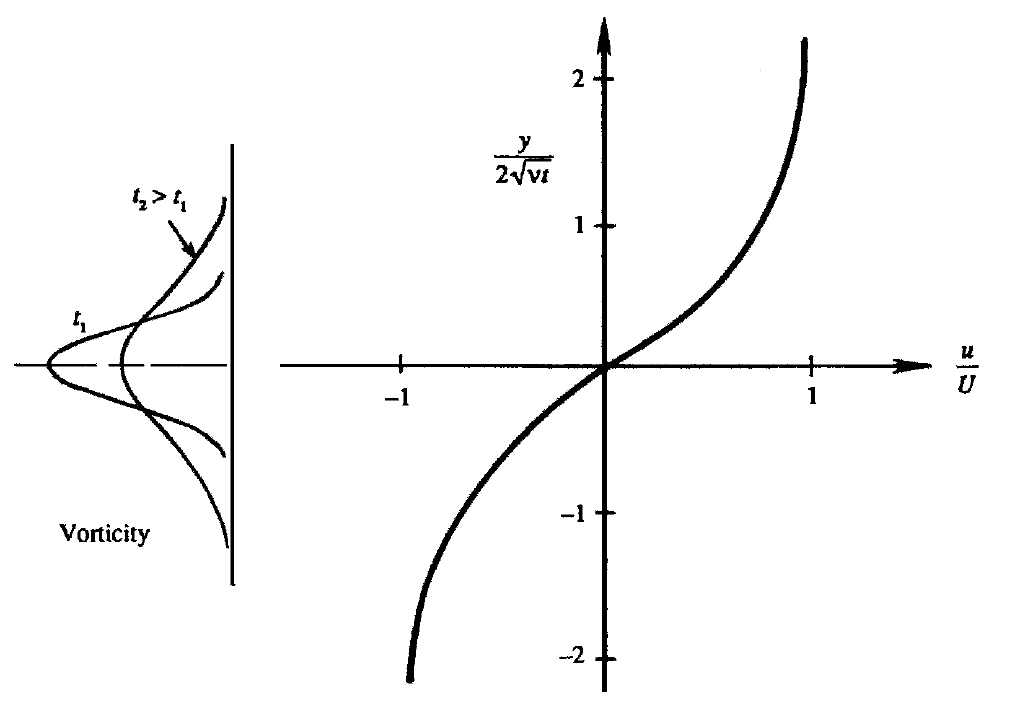 76
Difusão de uma superfície de vórtices
Definindo-se a espessura da camada de transição como a distância entre os pontos em que u = ± 0,95U, tem-se um valor correspondente de η = 1,38 e consequentemente a espessura da camada de transição é              .
É claro que o escoamento apresentado é essencialmente idêntico ao de uma placa plana submetida a um impulso inicial. Em ambos os problemas a função delta inicial de vorticidade é difundida para longe da placa.
77
Difusão de uma superfície de vórtices
No presente problema, a magnitude da vorticidade em qualquer instante é dada por


Esta é uma distribuição Gaussiana, cuja espessura aumenta com o tempo de acordo com     , enquanto o valor máximo  se  reduz  a  uma  taxa  de        . A vorticidade total é
(39)
78
Difusão de uma superfície de vórtices
que é independente do tempo e igual à integral em y da vorticidade inicial.
79
Decaimento de uma linha de vórtices
Quando um cilindro sólido de raio R é rotacionado a uma velocidade angular Ω em um fluido viscoso, o movimento resultante é irrotacional com uma distribuição de velocidades uθ = ΩR2/r. A distribuição de velocidades pode ser escrita como


sendo                     a  circulação  ao  longo  de  um caminho ao redor do cilindro.
80
Decaimento de uma linha de vórtices
Suponha que o raio do cilindro tenda a zero enquanto a velocidade angular correspondente aumente de modo  que  o  produto                    permaneça constante. 
No limite, obtém-se uma linha de vórtices de circulação Γ, que possui uma descontinuidade (velocidade infinita) na origem.
Suponha, então, que o esse cilindro-limite pare sua rotação repentinamente no instante t = 0, reduzindo a velocidade a zero na origem instantaneamente.
81
Decaimento de uma linha de vórtices
O fluido então deve desacelerar a partir da distribuição inicial de velocidades por meio da difusão viscosa a partir da região próxima à origem.
O escoamento então será observado como o decaimento viscoso de uma linha de vórtices, para a qual toda a viscosidade está inicialmente concentrada na origem.
Este é o problema circular análogo ao decaimento de uma superfície de vórtices, discutido anteriormente.
82
Decaimento de uma linha de vórtices
Empregando coordenadas cilíndricas, a equação que modela o movimento é


sujeita a
(40)
(41)
(42)
(43)
83
Decaimento de uma linha de vórtices
São esperadas soluções por similaridade pois não existem escalas naturais para r e t introduzidas pelas condições de contorno. As condições dadas pelas Eqs. (41) e (43) mostram que a dependência da solução em relação ao parâmetro Γ/(2πr) pode ser eliminado definindo-se a velocidade adimensional


que possui dependência da forma
(44)
84
Decaimento de uma linha de vórtices
Como o lado esquerdo da equação anterior é adimensional, o lado direito deve ser uma função adimensional de r, t e ν. Uma análise dimensional mostra que o único grupo adimensional formado por essas variáveis é            . 
O problema deve então possuir uma solução por similaridade na forma
(45)
85
Decaimento de uma linha de vórtices
A substituição da solução por similaridade, Eq. (45), no conjunto de equações que modelam o fenômeno, Eqs. (40) a (43), fornece

sujeita a


A solução é
86
Decaimento de uma linha de vórtices
A distribuição dimensional da velocidade é
(46)
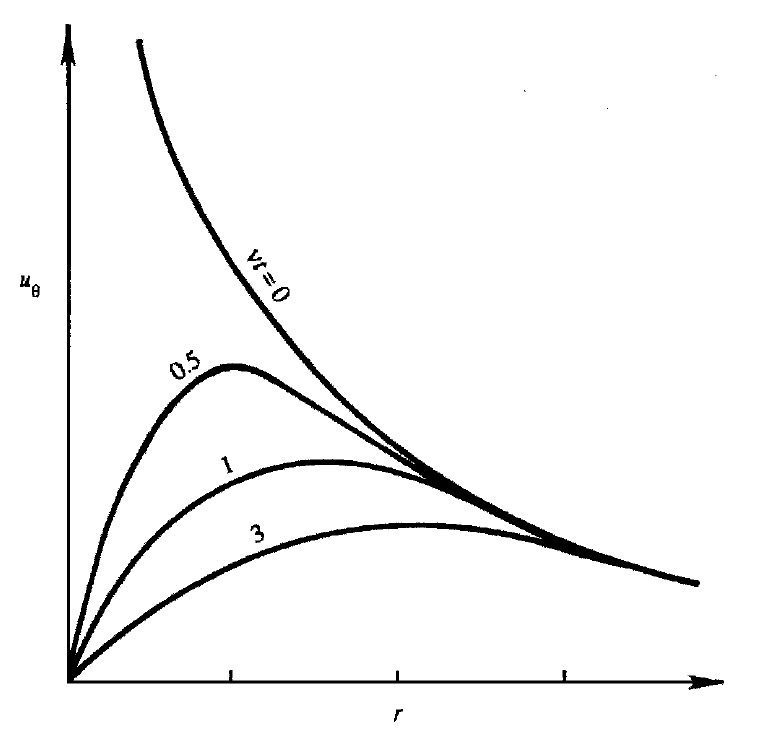 87
Decaimento de uma linha de vórtices
Próximo à origem,                  , o escoamento possui a forma da rotação de um corpo rígido, enquanto na região externa,                  , o comportamento é o de um vórtice irrotacional.
Considerando-se, então, o caso de uma linha de vórtices que é repentinamente introduzida em um fluido em repouso. É fácil mostrar que a distribuição de velocidades é
(47)
88
Decaimento de uma linha de vórtices
que pode ser comparada à Eq. (46). 
O problema análogo em difusão de calor é a introdução repentina de um cilindro infinitamente fino e quente (contendo uma quantidade finita de calor) em um líquido que apresente uma temperatura diferente.
89
Escoamento devido a uma placa oscilante
Considere uma placa plana infinita que executa oscilações senoidais paralelas a ela mesma. (Este é conhecido como segundo problema de Stokes). A equação que modela o fenômeno é


sujeita a
(48)
(49)
(50)
90
Escoamento devido a uma placa oscilante
No regime permanente, as variáveis do escoamento precisam ter uma periodicidade igual à periodicidade do movimento do contorno. Consequentemente, deve-se usar uma solução separável da forma


onde o que possui significado físico é a parte real do lado direito da equação. Aqui, f(y) é complexa, então u(y, t) pode possuir uma diferença de fase com a velocidade de parede U cos ωt.
(51)
91
Escoamento devido a uma placa oscilante
A substituição da Eq. (51) na equação que modela o escoamento, Eq. (48), fornece


Esta equação possui coeficientes constantes e precisa possuir soluções exponenciais. A substituição de uma solução com a forma f  = exp(k y) fornece
(52)
92
Escoamento devido a uma placa oscilante
Consequentemente a solução da Eq. (52) é


A condição dada pela Eq. (50) requer que a solução se mantenha limitada em y →∞, de modo que B = 0. Assim, a solução dada pela Eq. (51) se torna


A condição de contorno de superfície, Eq. (49), fornece A = U.
(53)
(54)
93
Escoamento devido a uma placa oscilante
Tomando-se a parte real da Eq. (54), obtém-se então a distribuição de velocidades para o problema:



O termo em cosseno da Eq. (55) representa um sinal se propagando na direção de y, enquanto o termo exponencial representa seu decaimento em y.
(55)
94
Escoamento devido a uma placa oscilante
O escoamento, então, aparenta uma onda amortecida.
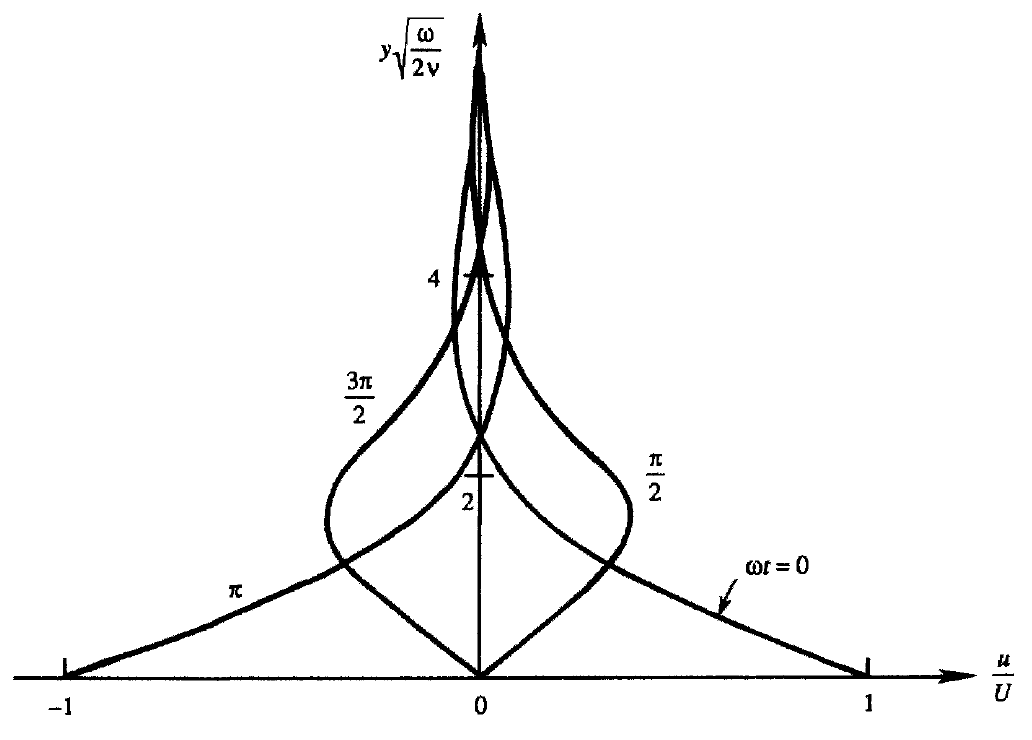 95
Escoamento devido a uma placa oscilante
No entanto, este é um problema de difusão e não um problema de propagação de ondas pois não há forças restauradoras envolvidas.
A aparente propagação é resultado somente da condição de contorno oscilatória.
Para                   , a amplitude de  u  é                         , equivalente a 0,06 U, o que significa que a influência da parede está confinada a uma distância da ordem de
(56)
96
Escoamento devido a uma placa oscilante
que diminui com a frequência.
Nota-se que a Eq. (55) não pode ser representada por uma simples curva em termos de variáveis adimensionais. Isto é esperado pois a frequência do movimento do contorno introduz uma escala de tempo natural de 1/ω, violando os requisitos para a similaridade.
Existem dois parâmetros no conjunto de equações que modelam o fenômeno, Eqs. (48) a (50): U e ω.
97
Escoamento devido a uma placa oscilante
O parâmetro U pode ser eliminado tomando-se u/U como variável dependente. A solução, assim, deve ter uma forma


Como existem cinco variáveis e duas dimensões envolvidas, segue-se que haverá três variáveis adimensionais. Uma análise dimensional da Eq. (57) fornece  u/U,  ωt  e             como  as  variáveis adimensionais da Eq. (55).
(57)
98
Escoamento devido a uma placa oscilante
Soluções por similaridade existem somente quando da ausência de escalas naturais, o que requer uma redução na quantidade de dimensões do problema.
Um ponto interessante da placa oscilante é que ela possui  uma  distância  de  difusão                    com valor constante, em contraste com o caso de uma placa submetida a um movimento impulsivo, no qual a distância de difusão cresce com o tempo.
99
Escoamentos a altos e baixos números de Reynolds
Muitos problemas físicos podem ser descritos pelo comportamento de um sistema quando um certo parâmetro é muito pequeno ou muito grande.
Considere o problema do escoamento em regime permanente ao redor de um objeto, modelado por


Assumindo-se, inicialmente, que a viscosidade seja pequena.
(58)
100
Escoamentos a altos e baixos números de Reynolds
Nesse caso, o balanço dominante no escoamento é entre as forças de pressão e as forças de inércia, mostrando que as variações de pressão são da ordem de ρU2. 
Consequentemente, pode-se adimensionalizar a Eq. (58) dividindo-se u pela velocidade do escoamento não-perturbado U, a pressão por ρU2 e a distância por um comprimento representativo do corpo L. Substituindo-se as variáveis adimensionais
(59)
101
Escoamentos a altos e baixos números de Reynolds
na Eq.(58), tem-se a seguinte forma da equação do movimento


onde Re = Ul/ν é o número de Reynolds.
Para números de Reynolds elevados, a Eq. (60) pode ser resolvida tratando o termo 1/Re como um parâmetro de valor pequeno.
(60)
102
Escoamentos a altos e baixos números de Reynolds
Como primeira aproximação, pode-se considerar 1/Re como nulo em todos os pontos do escoamento, reduzindo-se a Eq. (60) à equação de Euler (invíscida).
No entanto, a omissão dos termos viscosos pode não ser válida próxima ao corpo pois o escoamento invíscido não satisfaz a condição de não-deslizamento na superfície do corpo.
As forças viscosas tornam-se importantes próximo ao corpo por causa do alto cisalhamento na camada próxima à superfície do corpo.
103
Escoamentos a altos e baixos números de Reynolds
A adimensionalização dada pela Eq. (59), que assume que os gradientes de velocidade são proporcionais a U/L, não é válida para a camada-limite próxima à superfície sólida.
Diz-se que há uma região de não-uniformidade próxima ao corpo ocorre uma perturbação na expansão em termos de 1/Re, que se torna singular.
Considerando-se, então, escoamentos relacionados ao limite oposto, com números de Reynolds muito pequenos.
104
Escoamentos a altos e baixos números de Reynolds
Nesse caso, forças de inércia set tornam desprezíveis e o balanço de forças se dá principalmente entre forças viscosas e de pressão.
Nesse caso, deve-se ter um pequeno parâmetro multiplicando as forças de inércia. Isto é obtido ao se adimensionalizar corretamente o problema, levando-se em consideração os pequenos valores de números de Reynolds para o escoamento.
Obviamente, a adimensionalização da Eq. (59) que conduz à Eq. (60) é inapropriada para este caso.
105
Escoamentos a altos e baixos números de Reynolds
Para baixos números de Reynolds, a pressão não apresenta a mesma ordem de grandeza de ρU2, mas sim deve estar em balanço com as forças viscosas. Assim


Dessa forma, a correta adimensionalização para escoamentos a baixo número de Reynolds é
(61)
106
Escoamentos a altos e baixos números de Reynolds
As variações  das  variáveis  adimensionais             no campo de escoamento são agora de ordem um. A escala de pressão também mostra que p é proporcional a μ em um escoamento a baixo número de Reynolds.
A substituição da Eq. (61) na Eq. (58) fornece a equação adimensional
(62)
107
Escoamentos a altos e baixos números de Reynolds
No limite com Re → 0, a Eq. (62) se torna a seguinte equação linear


em que as variáveis foram convertidas novamente na forma dimensional.
Escoamentos com Re << 1 são chamados de escoamentos lentos ou “creeping flow”. Eles podem ocorrer devido à baixa velocidade, alta viscosidade ou (mais comumente) pequeno tamanho do corpo.
(63)
108
Escoamento lento (creeping flow) ao redor de uma esfera
A solução para o escoamento lento ao redor de uma esfera foi dado primeiramente por Stokes em 1851.
Considera-se o escoamento a baixo número de Reynolds ao redor de uma esfera de raio a em um escoamento uniforme U.
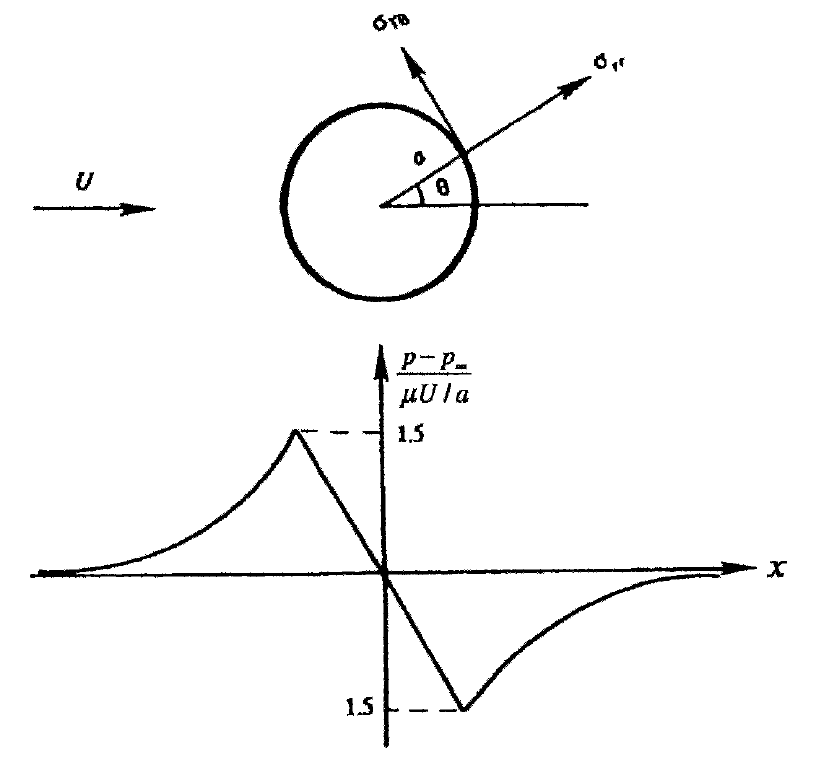 109
Escoamento lento (creeping flow) ao redor de uma esfera
O problema é axissimétrico, ou seja, a configuração do escoamento é idêntica em todos os planos paralelos a U e que passam através do centro da esfera.
Uma vez que Re → 0, como primeira aproximação podem-se desprezar as forças de inércia e resolver a equação
110
Escoamento lento (creeping flow) ao redor de uma esfera
Pode-se formar uma equação para a vorticidade avaliando-se o rotacional da equação anterior obtendo-se


A única componente da vorticidade neste problema axissimétrico é ωφ, componente perpendicular aos planos de φ = const., e é dada por
111
Escoamento lento (creeping flow) ao redor de uma esfera
Em escoamentos axissimétricos, pode-se definir uma função de corrente ψ e, em coordenadas esféricas, pode-se definir                          de modo que



Em termos da função de corrente, a vorticidade se torna
112
Escoamento lento (creeping flow) ao redor de uma esfera
A equação que modela o fenômeno é

Combinando das últimas duas expressões, obtém-se



As condições de contorno são:
Na superfície, ur = 0:
(64)
(65)
113
Escoamento lento (creeping flow) ao redor de uma esfera
Na superfície, uθ = 0:


Escoamento uniforme na região não-perturbada:


A condição a montante, Eq. (67), sugere uma solução por separação de variáveis da forma
(66)
(67)
114
Escoamento lento (creeping flow) ao redor de uma esfera
A substituição na Eq. (64) fornece


cuja solução é


A condição de contorno a montante (escoamento não perturbado) requer que A = 0 e B = U/2.
115
Escoamento lento (creeping flow) ao redor de uma esfera
As condições de contorno da superfície então fornecem C = − 3Ua/4 e D = Ua3/4. A solução então se reduz a


As componentes da velocidade são
(68)
(69)
116
Escoamento lento (creeping flow) ao redor de uma esfera
A pressão pode ser obtida integrando-se a equação da quantidade de movimento                   , cujo resultado é:


A pressão é máxima no primeiro ponto de estagnação, sendo igual a 3μU/(2a), e é mínima no segundo ponto de estagnação, sendo igual a − 3μU/(2a).
(70)
117
Escoamento lento (creeping flow) ao redor de uma esfera
Na sequência, deve-se avaliar a força de arrasto D sobre a esfera. Isto pode ser feito aplicando-se o princípio do balanço de energia mecânica sobre o campo de escoamento completo, o que requer que


que estabelece que o trabalho feito pela esfera é igual à dissipação viscosa sobre o escoamento completo, sendo ϕ a dissipação viscosa por unidade de volume.
118
Escoamento lento (creeping flow) ao redor de uma esfera
Uma forma mais direta de determinar o arrasto é integrar as tensões sobre a superfície da esfera. A força por unidade de área normal à superfície, cuja normal unitária é n é dada por


onde τij é o tensor de tensões completo, e σij é o tensor de tensões viscosas. A componente do arrasto por unidade de área na direção do escoamento uniforme é
(71)
119
Escoamento lento (creeping flow) ao redor de uma esfera
As componentes de tensão viscosa são





de modo que a Eq. (71) se torna
(72)
120
Escoamento lento (creeping flow) ao redor de uma esfera
A força de arrasto é obtida multiplicando-se a expressão anterior pela área superficial 4πa2 da esfera, fornecendo


da qual um terço se refere ao arrasto de pressão e dois terços ao arrasto de atrito superficial. Segue-se que a resistência em um escoamento lento (creeping flow) é proporcional à velocidade. Este resultado é conhecido como Lei da resistência de Stokes.
(73)
121
Escoamento lento (creeping flow) ao redor de uma esfera
O coeficiente de arrasto, definido como a força de arrasto adimensionalizada por ρU2/2 e por uma área projetada πa2, é



sendo Re = 2aU/ν o número de Reynolds baseado no diâmetro da esfera.
(74)
122
Escoamento lento (creeping flow) ao redor de uma esfera
A configuração do escoamento em um referencial fixo em relação ao fluido não perturbado pode ser encontrado sobrepondo um escoamento uniforme U para esquerda. Isto cancela o primeiro termo da Eq. (68) fornecendo


O padrão de linhas de corrente obtido é aquele observado como se a esfera estivesse se movendo para a esquerda em um fluido quiescente.
123
Escoamento lento (creeping flow) ao redor de uma esfera
O padrão é simétrico entre as direções a montante e a jusante, resultado da linearidade da equação que modela o fenômeno.
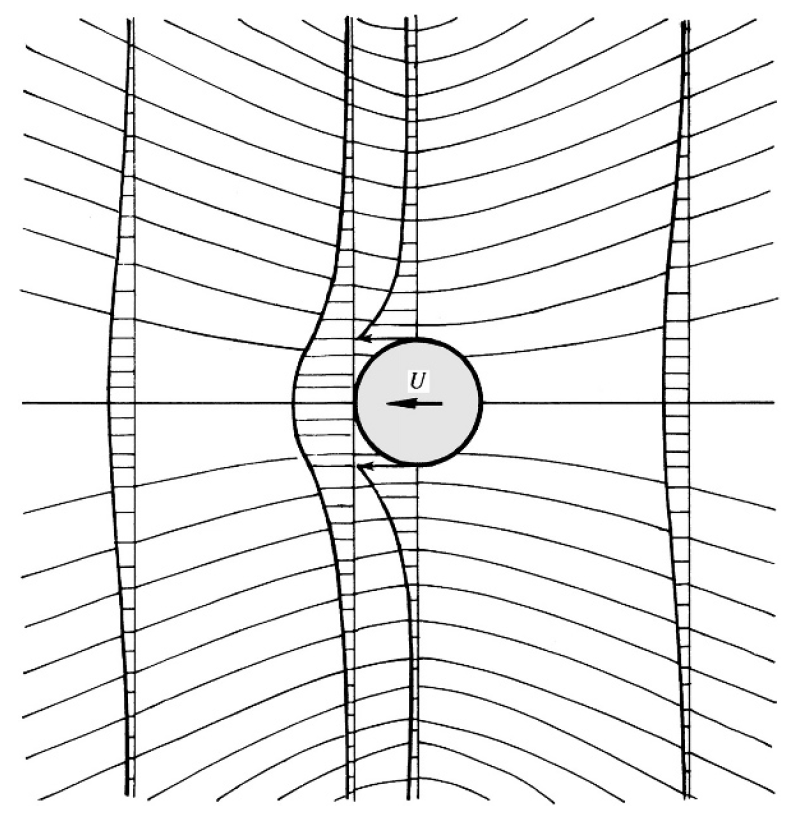 124
Não uniformidade da solução de Stokes e melhoramento de Oseen
A solução de Stokes para uma esfera não é válida para grandes distâncias a partir do corpo pois os termos advectivos não são desprezíveis se comparados aos termos viscosos a essas distâncias.
Da Eq. (72), o maior termo viscoso é da ordem


Enquanto da Eq. (69) a maior força de inércia é
125
Não uniformidade da solução de Stokes e melhoramento de Oseen
Então


Isto mostra que as forças de inércia não são desprezíveis para distâncias maiores que r/a ~ 1/Re.
Para distâncias suficientemente grandes, não importa quão pequeno seja o número de Reynolds, os termos desconsiderados se tornam arbitrariamente grandes.
126
Não uniformidade da solução de Stokes e melhoramento de Oseen
Soluções de problemas envolvendo parâmetros pequenos podem ser desenvolvidos em termos de séries de perturbação, no qual termos de alta ordem agem como correções aos termos de baixa ordem.
Se a solução de Stokes for considerada como o primeiro termo de uma expansão em série para um pequeno valor de Re, então a expansão é não uniforme, pois ela falha para o infinito.
Caso se tente calcular o próximo termo da série de perturbação, observa-se que a velocidade se torna ilimitada no infinito.
127
Não uniformidade da solução de Stokes e melhoramento de Oseen
A situação se torna pior para objetos bidimensionais, como um cilindro circular. Neste caso, o balanço feito por Stokes                     não possui solução que possa satisfazer a condição de contorno de velocidade uniforme no infinito.
A partir desse resultado, Stokes concluiu que escoamentos lentos em regime permanente ao redor de cilindros não poderiam existir na natureza.
128
Não uniformidade da solução de Stokes e melhoramento de Oseen
Percebe-se agora que a não existência de uma primeira aproximação do escoamento de Stokes ao redor de um cilindro é devido à natureza singular dos escoamentos a baixos números de Reynolds, para os quais há uma região de não uniformidade no infinito.
A não existência de uma segunda aproximação para o escoamento ao redor de uma esfera é devida à mesma razão.
129
Não uniformidade da solução de Stokes e melhoramento de Oseen
Em uma classe diferente de problemas de perturbação singulares, a região de não uniformidade é uma fina camada (chamada de camada-limite) próxima à superfície de um objeto.
Para essa classe de problemas, Re → ∞, de modo que um pequeno parâmetro 1/Re multiplica a derivada de mais elevada ordem nas equações que modelam o escoamento, de modo que a solução com 1/Re identicamente nula não consegue satisfazer todas as condições de contorno.
130
Não uniformidade da solução de Stokes e melhoramento de Oseen
Em 1910 Oseen propôs um melhoramento da solução de Stokes considerando parcialmente os termos de inércia a grandes distâncias. Foram feitas as substituições


sendo                 as   componentes   Cartesianas   da velocidade perturbada, que são pequenas a grandes distâncias.
131
Não uniformidade da solução de Stokes e melhoramento de Oseen
Utilizando as velocidades anteriores, o termo advectivo da equação da quantidade de movimento na direção x se torna


Desprezando-se os termos quadráticos, a equação do movimento se torna
132
Não uniformidade da solução de Stokes e melhoramento de Oseen
onde      representa                   .  Esta  é  a  chamada equação de Oseen e a aproximação envolvida é chamada de aproximação de Oseen.
Em essência, a aproximação de Oseen lineariza o termo  advectivo           por  U(∂u/∂x),  enquanto  a aproximação de Stokes despreza o termo advectivo por completo.
Próximo ao corpo ambas as aproximações possuem a mesma ordem de acurácia.
133
Não uniformidade da solução de Stokes e melhoramento de Oseen
A aproximação de Oseen, no entanto, é melhor para a região distante do corpo (far field) onde a velocidade é apenas ligeiramente diferente de U.
As equações de Oseen fornecem uma solução de mais baixa ordem que é uniformemente válida em todos os pontos do campo de escoamento.
As condições de contorno para uma esfera em movimento são
134
Não uniformidade da solução de Stokes e melhoramento de Oseen
A solução encontrada por Oseen é




onde Re = 2aU/ν é o número de Reynolds baseado no diâmetro. Próxima à superfície, r/a ≈ 1, e uma expansão em séries do termo exponencial mostra que a solução de Oseen é idêntica à solução de Stokes para a ordem mais baixa.
(75)
135
Não uniformidade da solução de Stokes e melhoramento de Oseen
A aproximação de Oseen prediz que o coeficiente de arrasto é


que pode ser comparada à fórmula de Stokes, Eq. (74). Resultados experimentais mostram que as fórmulas de Oseen e Stokes para CD são bastante acuradas para Re < 5.
136
Não uniformidade da solução de Stokes e melhoramento de Oseen
Linhas de corrente e distribuição de velocidades para a solução de Oseen para o escoamento lento (creeping flow) devido ao movimento de uma esfera.
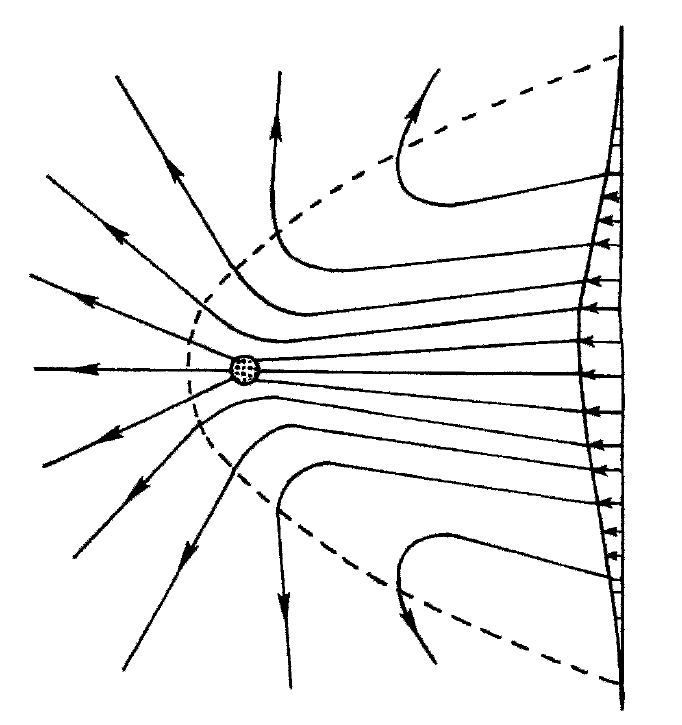 137
Não uniformidade da solução de Stokes e melhoramento de Oseen
No caso da solução de Oseen, o escoamento não é mais simétrico, apresentando uma esteira em que as linhas de corrente são mais próximas que no escoamento de Stokes.
As velocidades na esteira são maiores que na frente da esfera. Relativa à esfera, o escoamento é mais lento na esteira que em frente da mesma.
Em 1957, a solução da correção de Oseen para a de Stokes foi obtida independentemente por Kaplun e Proudman e Pearson em termos de expansões assintóticas combinadas.
138
Não uniformidade da solução de Stokes e melhoramento de Oseen
A equação completa da vorticidade é


Em termos da função de corrente ψ de Stokes, a Eq. (64) é generalizada por
(76)
(77)
139
Não uniformidade da solução de Stokes e melhoramento de Oseen
sendo                              uma  notação  simplificada para o determinante do Jacobiano envolvendo os quatro elementos, com μ = cos θ e os operadores



Foi visto que o lado direito da Eq. (76) ou Eq. (77) apresenta a mesma ordem de grandeza do lado esquerdo quando Re r/a ~ 1 ou r/a ~ 1/Re.
140
Não uniformidade da solução de Stokes e melhoramento de Oseen
Define-se, então, uma região interna r/a << 1/Re de modo que a solução de Stokes seja válida. Para obter uma melhor aproximação na região interna, toma-se


onde a segunda correção, o(Re), significa que ela tende a zero mais rápido que Re no limite de Re → 0.
Substituindo-se a Eq. (78) na (77) e tomando o limite de Re → 0, tem-se que D4ψ0 = 0.
(78)
141
Não uniformidade da solução de Stokes e melhoramento de Oseen
Retornando ao resultado de Stokes:


Subtraindo-se esse resultado, dividindo-se por Re e tomando-se o limite com Re → 0, obtém-se


que se reduz a
(79)
(80)
142
Não uniformidade da solução de Stokes e melhoramento de Oseen
empregando-se a Eq. (79). A solução é



onde C1 é uma constante de integração para a solução da equação homogênea e pode ser determinada pela combinação com a solução da região exterior.
Na região exterior r Re = ρ é finito.
(81)
143
Não uniformidade da solução de Stokes e melhoramento de Oseen
A solução exterior de mais baixa ordem deve ser o escoamento uniforme. Pode-se, então escrever a função de corrente como


substituindo-se na Eq. (77) e tomando-se o limite com Re → 0, obtém-se
(82)
144
Não uniformidade da solução de Stokes e melhoramento de Oseen
onde o operador


A solução da Eq. (82) é dada por


em que a constante de integração C2 é determinada pela igualando-se a sobreposição entre as regiões interna e externa 1<< r << 1/Re,  Re << ρ <<1.
145
Não uniformidade da solução de Stokes e melhoramento de Oseen
A combinação fornece C2 = 3/4 e C1 = −3/16. Empregando-se a Eq. (81) para a solução da região interna, a correção o(Re) para a função de corrente foi obtida, a partir da qual as componentes da velocidade, a tensão cisalhante e a pressão podem ser derivadas.
Integrando-se sobre as superfície de uma esfera de raio r = a, obtém-se como resultado para a força de arrasto
146
Não uniformidade da solução de Stokes e melhoramento de Oseen
que é consistente com o resultado de Oseen. Correções de alta ordem foram obtidas por Chester e Breach (1969).
147
Escoamento de Hele-Shaw
Outro escoamento a baixo número de Reynolds apresenta uma ampla aplicação em aparelhos de visualização de escoamentos pois possui a propriedade peculiar e surpreendente de reproduzir as linhas de corrente de escoamentos potenciais (ou seja, escoamentos com Reynolds tendendo ao infinito).
O escoamento de Hele-Shaw é o escoamento ao redor de um objeto fino preenchendo um pequeno espaço entre duas placas paralelas.
148
Escoamento de Hele-Shaw
Considere as placas localizadas em x = ± b, com número  de  Reynolds  Re = U0b/ν << 1;  U0 é a velocidade a montante no plano central. 
Coloca-se, então, um cilindro circular de raio r = a e espessura 2b entre as placas.
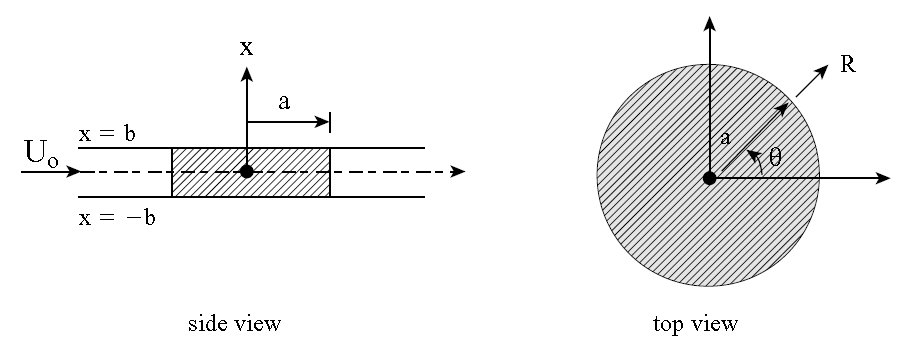 149
Escoamento de Hele-Shaw
Requer-se que b/a = ε << 1. O limite de Hele-Shaw é Re << ε2 << 1. Imagine o escoamento ao redor de uma moeda fina com placas paralelas limitando as superfícies da moeda.
Deseja-se avaliar as linhas de corrente do escoamento ao redor do cilindro. A origem do sistema de coordenadas (R, θ, x) é tomado no centro do cilindro.
Considerando-se o escoamento em regime permanente com massa específica e viscosidade constantes e ausência de forças de corpo.
150
Escoamento de Hele-Shaw
As variáveis adimensionais são


As equações da conservação da massa e da quantidade de movimento são (suprimindo-se as linhas):
Conservação da massa:
151
Escoamento de Hele-Shaw
Conservação da quantidade de movimento na direção R:





Conservação da quantidade de movimento na direção θ:
152
Escoamento de Hele-Shaw
Conservação da quantidade de movimento na direção x:





Como Re << ε2 << 1, toma-se inicialmente o limite de Re → 0, eliminando-se a aceleração convectiva. Na sequência, toma-se o limite de ε → 0 para obter a região exterior do escoamento.
153
Escoamento de Hele-Shaw
Assim:






Com ux = O(ε) no máximo, ∂p/∂x = O(ε) no máximo então p = p(R, θ).
154
Escoamento de Hele-Shaw
Integrando-se as equações da quantidade de movimento com relação a x, obtém-se


em que o não-deslizamento é satisfeito para x = ±1.
Então,  pode-se  escrever              para  o  campo bidimensional uR, uθ. Aqui,
155
Escoamento de Hele-Shaw
Agora, requer-se que ux = O(ε), de modo que o primeiro termo da equação da continuidade é pequeno comparado com os demais. Assim


Substituindo-se em termos do potencial de velocidades ϕ, tem-se               em R, θ, sujeita as condições de contorno:
Não há escoamento normal ao contorno sólido:
156
Escoamento de Hele-Shaw
Escoamento uniforme em cada x = plano constante:


A solução é o escoamento potencial sobre um cilindro circular


em que x é apenas um parâmetro.
157
Escoamento de Hele-Shaw
Dessa forma, as linhas de corrente correspondentes a este potencial de velocidades é idêntico às linhas de corrente do escoamento potencial da Eq. (6.35).
Isto permite a construção de um dispositivo para visualizar tais escoamentos potenciais pela injeção de tinta entre duas placas de vidro com pequeno espaçamento.
A distribuição de velocidades é
158
Escoamento de Hele-Shaw
Quando R → 1, uR → 0 mas há uma velocidade de deslizamento uθ → −2 sin θ (1 − x2)/2.
Como este é um escoamento viscoso, deve haver uma fina região próxima a R = 1 onde a velocidade de deslizamento uθ diminua rapidamente para zero, satisfazendo uθ = 0 em R = 1.
Então, uR ≈ 0 e ∂p/∂R ≈ 0 através da camada. Então,
159
Escoamento de Hele-Shaw
de modo que para R ≈ 1


Na equação da quantidade de movimento em θ, as derivadas em R se tornam muito grandes de modo que o balanço dominante é


Pode-se, então, alterar a escala do raio fazendo-se
160
Escoamento de Hele-Shaw
Dessa forma, tem-se


sujeita a uθ = 0 em           e uθ → −2 sin θ (1 − x2)/2 quando            .
A solução desse problema é
161
Escoamento de Hele-Shaw
e


Conclui-se que o escoamento de Hele-Shaw simula as linhas de corrente de um escoamento potencial (invíscido) exceto para uma camada-limite muito fina, da ordem da separação dos planos adjacentes à superfície do corpo.
162